State Road (SR ) 225 over Wabash RiverBridge RehabilitationTippecanoe CountyDes. No.  2002077Indiana Department of TransportationMarch 4, 20246:00 pmBattle Ground Elementary
Agenda
Welcome & Introductions
Project Overview
Proposed Improvements
What to Expect During Construction
Final Steps
Adjourn Formal Meeting
We Want Your Feedback
You are invited to the display area for Q & A with the project team after the hearing is adjourned
[Speaker Notes: The purpose of this hearing is to inform the public about the proposed project and to receive public comments. We will introduce the project team and stakeholders, provide important project details and updates on the project, and provide details on where to find more information on the project and submit public comments. We ask that you please visit our sign-in table for project handouts and information on accessing this presentation. This presentation will cover the proposed project, the purpose and need, how traffic will be maintained during construction, and review the anticipated project schedule and next steps. Finally, we will cover project resource locations and how to submit written public comments at the end.]
Project Team
Indiana Department of Transportation (INDOT) Crawfordsville District
Arshad Ahmed – Project Manager 
Blake Dollier – Public Relations Director
Egis 
Tyler Wolf – Senior Bridge Engineer
Brian Shaw – Environmental Services Director
Grace Gjerde – Environmental Analyst
____________________________________________________________
Handouts:
Welcome Letter	
Comment Form		
Ways to Submit Public Comments
Bridge Fact Sheet
Project Stakeholders
Indiana Department of Transportation
Indiana Division Federal Highway Administration
Tippecanoe County, Battle Ground
Elected and local officials
Residents and citizens
Commuters
Businesses 
Emergency services
Schools
Churches 
Community organizations
[Speaker Notes: Project stakeholders engaged at various stages throughout this project include local officials, as well as local residents, businesses, schools, churches and community organizations.]
Project Development
Public Hearing
Public Involvement – Communicate Project Decision
[Speaker Notes: Looking at the project development process, we are currently in the public hearing phase after having coordinated with project stakeholders, determining the purpose and need for the project, developing alternatives, and completing the preliminary design phase and the draft environmental document for public review. Following this hearing, comments will be addressed, and the environmental document and project design will be finalized prior to the start of construction.]
Why a Public Hearing?
Conducted as a requirement to theNational Environmental Policy Act (NEPA)
NEPA requires evaluation of potential impacts to surrounding Natural, Cultural, and Social environments.
Impacts are described in an environmental document.
Requires opportunity for the public to be involved and comment in the decision-making process.
Part of the Historic Bridges Programmatic Agreement (PA)
Location  SR 225 over Wabash River
SR 225, approximately 0.60 mile north of Old SR 25
Over the Wabash River 
West Lafayette, Tippecanoe and Washington Townships, Tippecanoe County 
Lafayette East 7.5 Minute U.S. Geological Survey Topographic Map
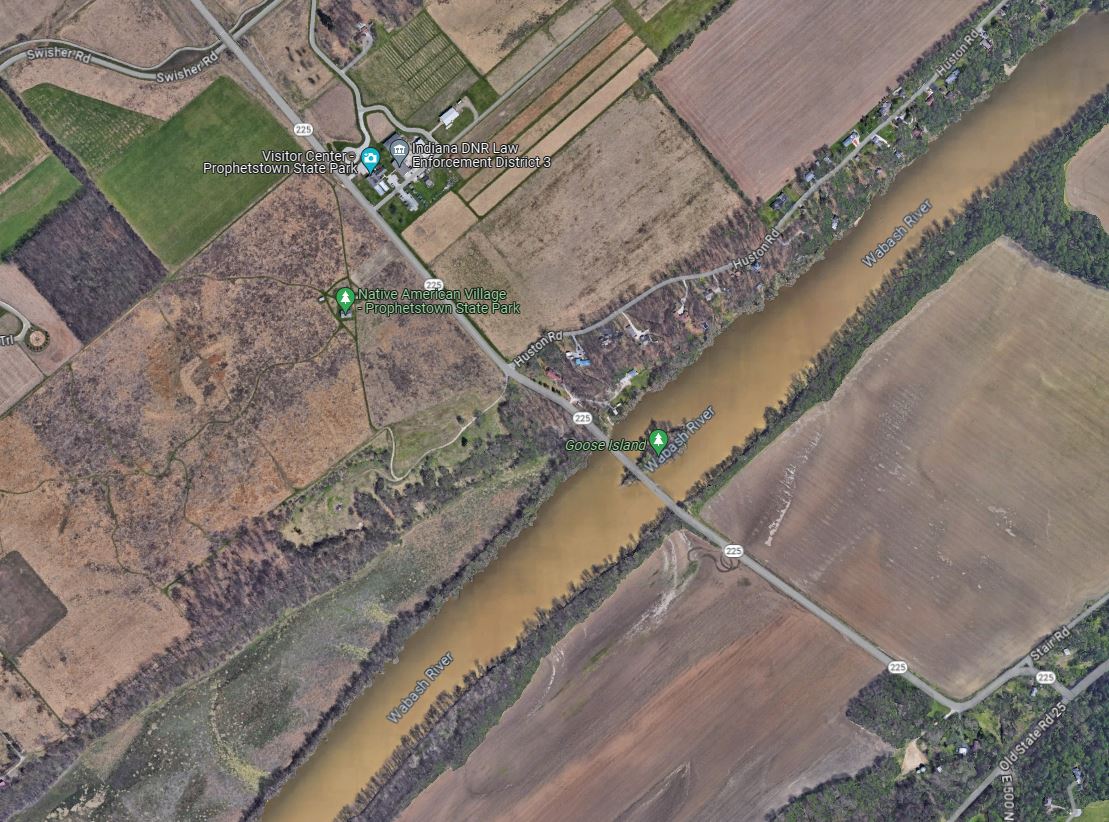 Flow
Bridge No. 046-15-01987 A
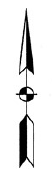 SR 225
Wabash River
Old State Road 25
Environmental Document
Level 4 Categorical Exclusion -Classification means the actions do not have a significant effect on the environment.
Environmental document released for public involvement
Draft Environmental Document was released for public involvement by INDOT in February 2024
Egis Published Legal Notice
The Journal & Courier newspaper on February 16th & 23rd, 2024 
Direct mailing of legal notices to adjacent property owners
Documents available for viewing: https://www.in.gov/indot/about-indot/central-office/welcome-to-the-crawfordsville-district/
[Speaker Notes: The environmental document is a requirement under the National Environmental Policy Act, or NEPA, and it requires INDOT to analyze and evaluate the potential impacts of a project on the environment. This process included developing a purpose and need, examining different alternatives and determining the preferred alternative. 
 
The potential impacts of the project, and ways to avoid or minimize them, are evaluated as part of the environmental process. 
 
The environmental document for this project was released for public involvement on May 15, 2023, and is available for review via the INDOT Seymour District website. Part of the public involvement for the environmental process includes this hearing and collecting public comments on the project, which we will discuss at the end of the presentation. Once all comments have been addressed, the environmental document can be finalized.]
Examples of Items Evaluated
Right-of-way
Streams, wetlands, and other waters
Floodplains    
Endangered species
Farmland
Cultural resources (historic/archaeological) 
Parks and recreational lands (trails)
Air quality
Noise
Community impacts
Environmental justice 
Hazardous materials
Permits
Mitigation
Public involvement
Commercial development
[Speaker Notes: A few examples of items evaluated as part of the environmental process include right-of-way, water resources, including streams wetlands and floodplains, endangered species, cultural resources, community impacts and environmental justice, among others listed here.]
SR 225 Bridge over Wabash River
National Bridge Inventory (NBI)#: 029150
Built in 1912 and rehabilitated eight times between 1954 and 2014
Four-span, Steel, Pratt Truss Bridge
4 equal spans at 158 feet 
Total structure length of 664’
2 spans primarily over Wabash River 
Bridge is determined individually eligible for the National Register of Historic Places (NRHP) under Criterion C for its engineering significance
A “Select” Bridge 
Excellent examples of a given type of bridge
Classified as most suitable for preservation
FHWA will not consider demolition to be a prudent alternative and will not participate in a project that results in the demolition of a Select Bridge
Bridge must be preserved
Historic Select Bridge
Following the Alternative Analysis per the Historic Bridges Programmatic Agreement (PA)
Will a rehabilitation meet the purpose and need?
Is it cost effective as compared to a new bridge?
Cost of rehabilitation compared to the estimatedincrease in the bridge life.
If yes, then no other alternativesconsidered.
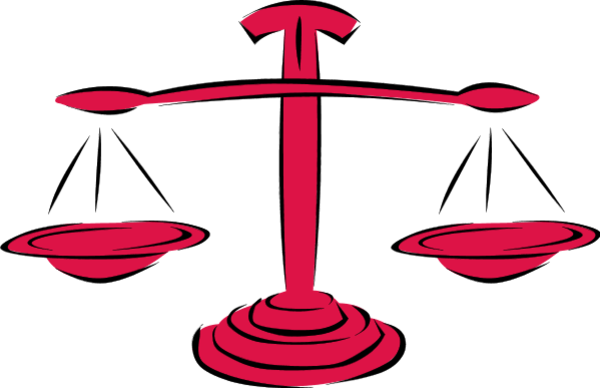 Prudent
  Cost effective
Feasible
Meet
engineering requirements
Bridge Alternative Analysis
Rehabilitation is the preferred alternative 
The Secretary of the Interior defines rehabilitation as 
“the act or process of making possible a compatible use for a property through repair, alterations, and additions while preserving those portions or features which convey its historical, cultural, or architectural values.”
Will follow the Historic Bridges PA
Standard Treatment Approach for Historic Bridges
[Speaker Notes: For this project, rehabilitation has been determined as the preferred alternative. The secretary of the interior defines rehabilitation as “the act or process of making possible a compatible use for a property through repair, alterations, and additions while preserving those portions or features which convey its historical, cultural, or architectural values”.  The project will follow the historic bridges programmatic agreement which sets the standard treatment of historic bridges. Now I’ll turn it over to Alfred to discuss the existing conditions and proposed work.]
Purpose & Need  SR 225 over Wabash River
Project Need
Structure Condition
Truss members and gusset plates in poor condition
     due to roadway drainage runoff
Load Capacity & Structural Deficiencies
HS-15 Design Load Factor Rating = 0
Cracking and weathering of Abutments
Project Purpose
Preserve the integrity of the structure
Improve portions of the bridge as required to increase the load capacity of the bridge to improve its condition 
Meet an HS-15 Loading
protect the members that are at risk of future deterioration
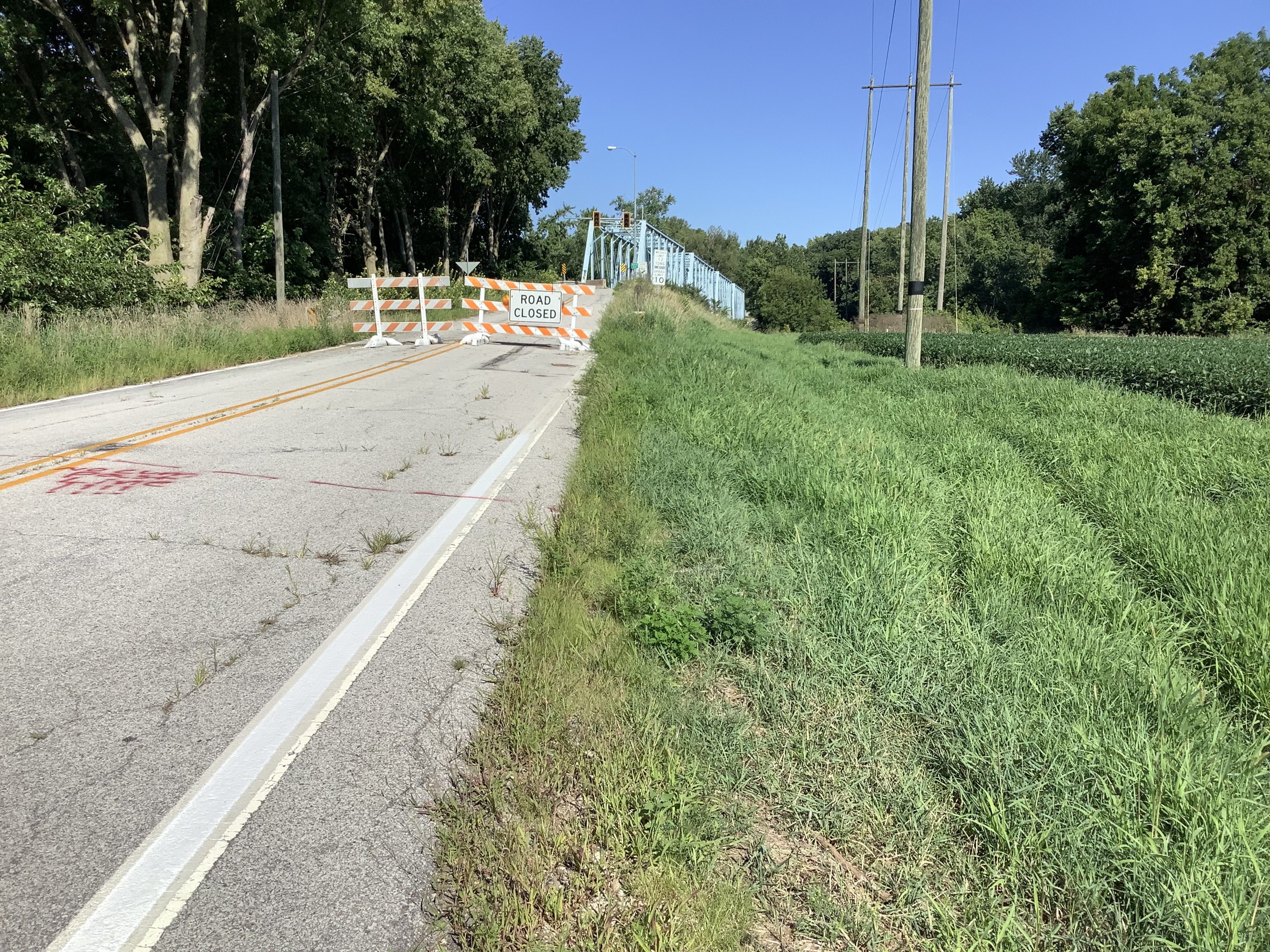 Existing Conditions  SR 225 over Wabash River
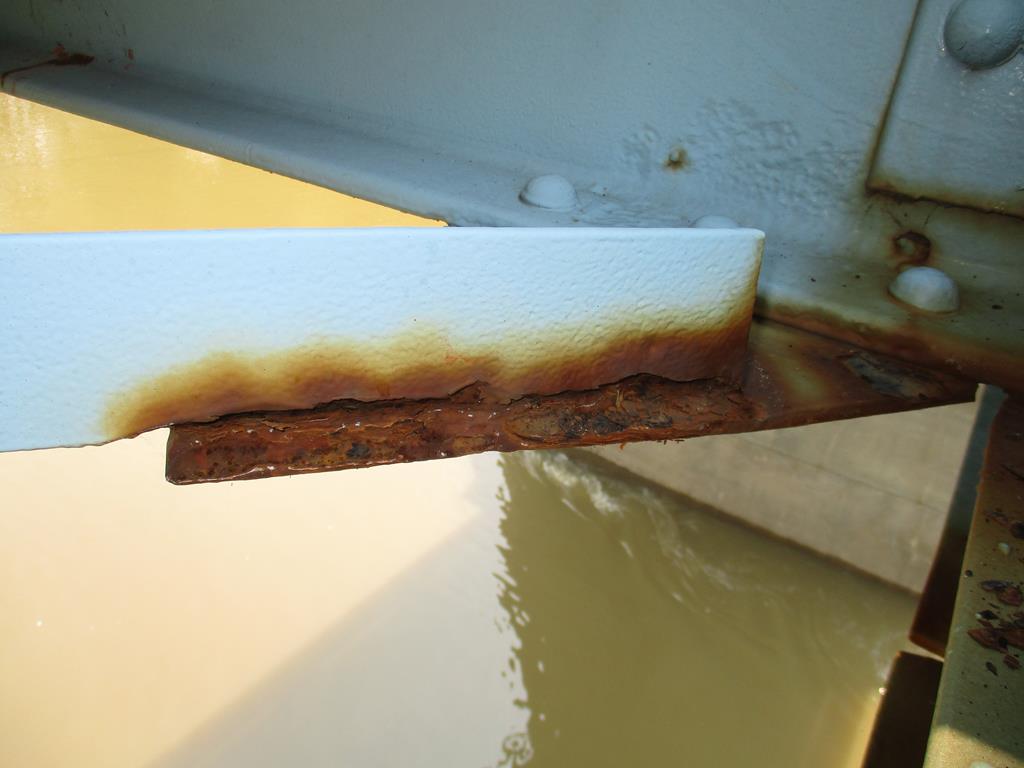 The bridge deck is experiencing cracking, leaching, and spalling with up to 17% delamination per span. 
There is widespread deterioration of truss members and gusset plates due to existing curbs not able to protect the truss members from roadway drainage runoff.
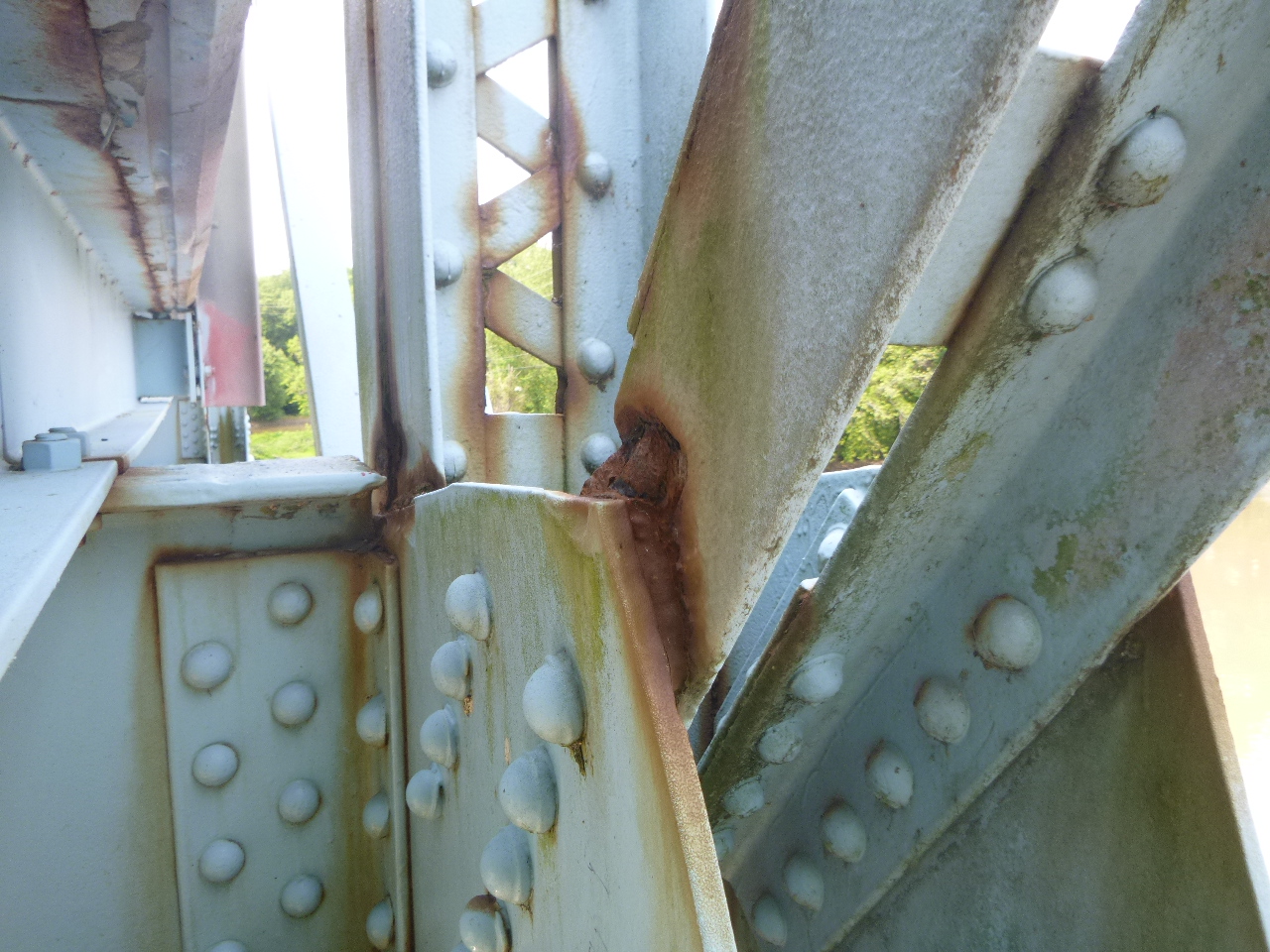 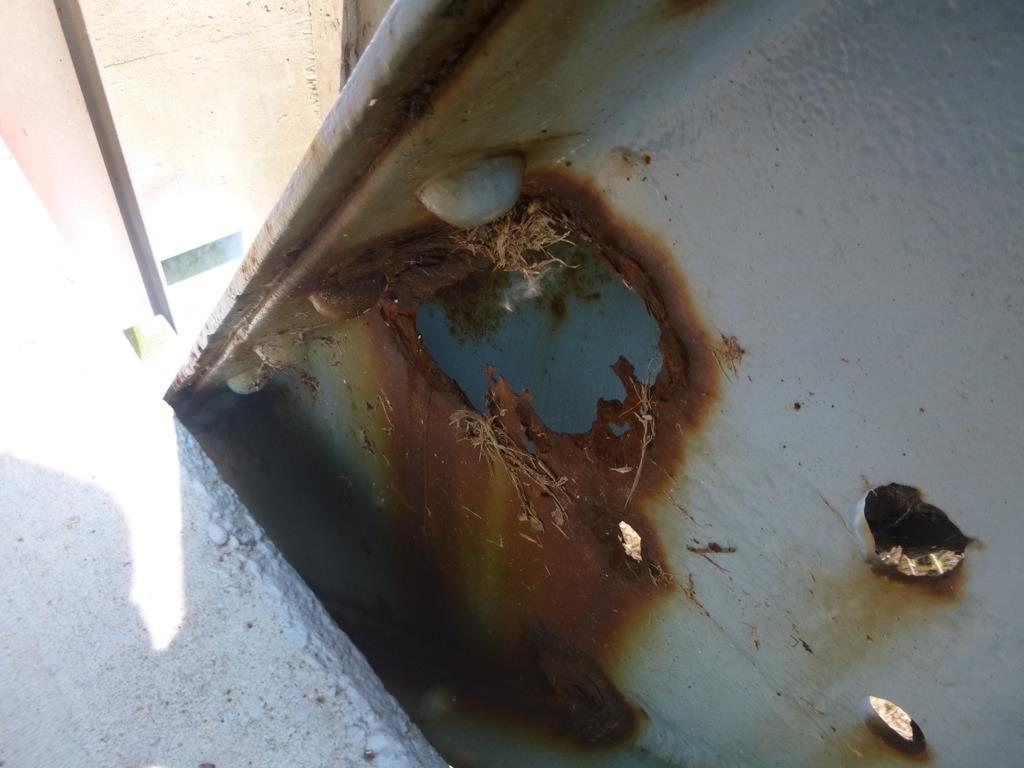 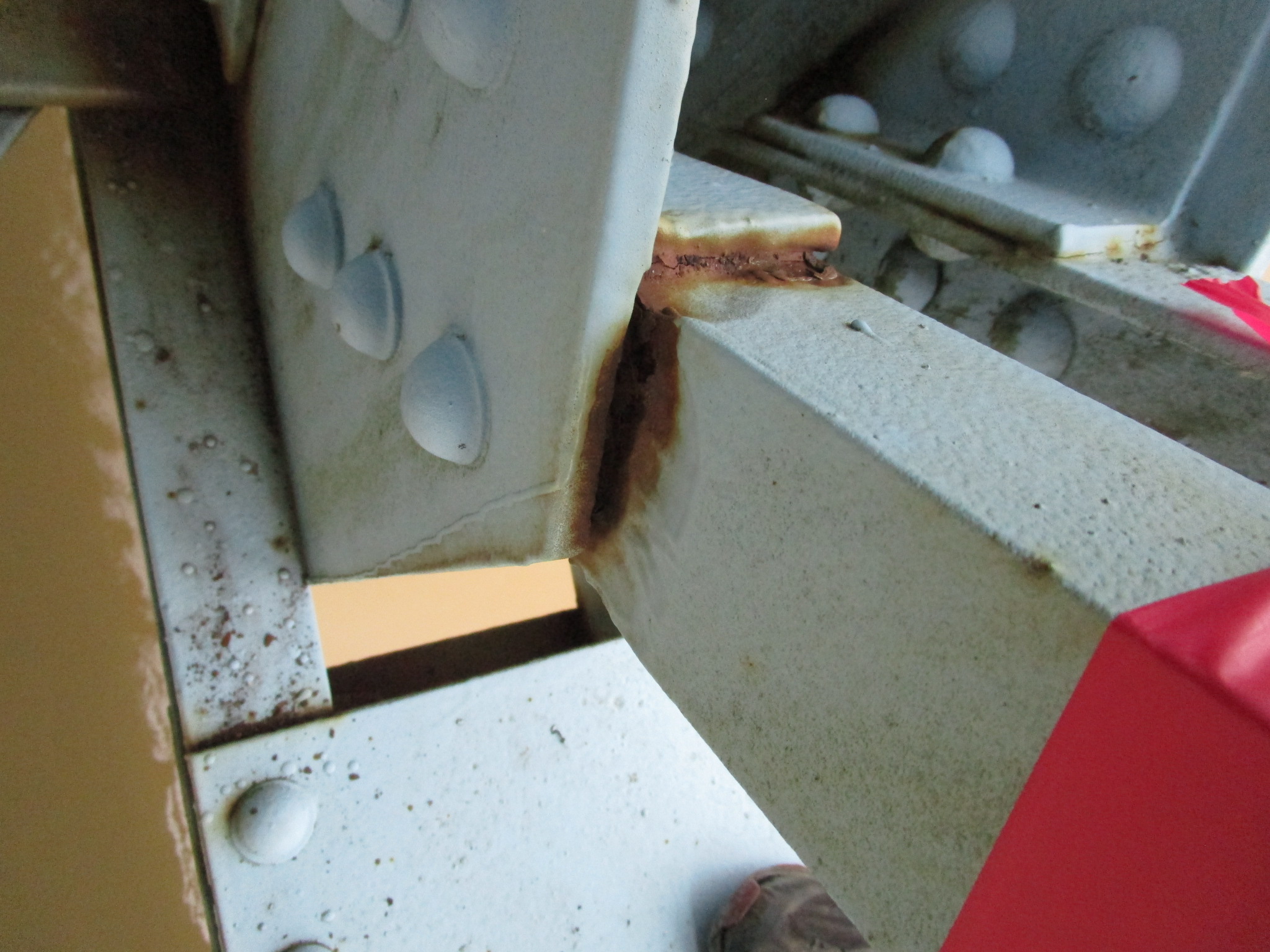 Existing Conditions  SR 225 over Wabash River
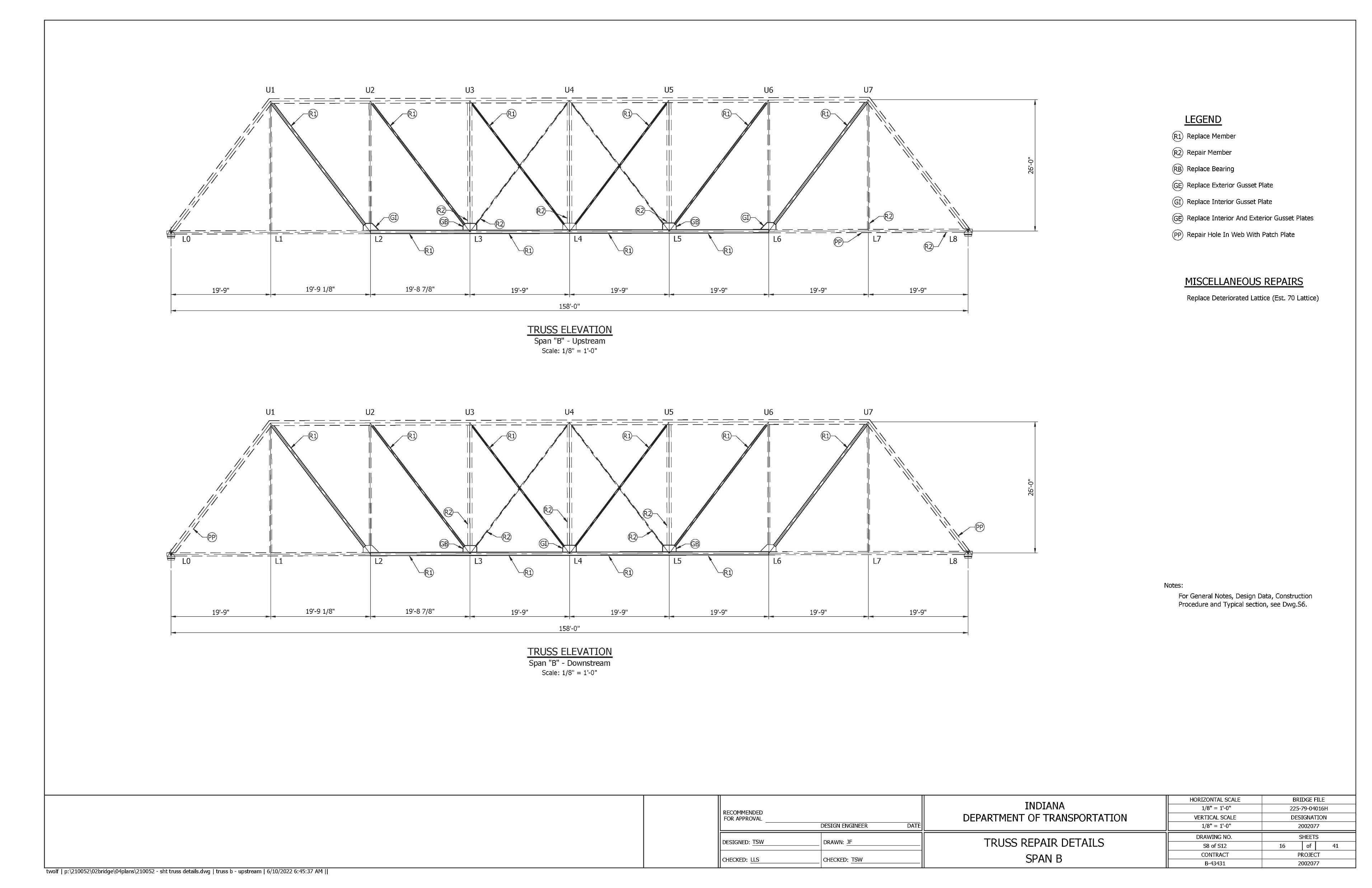 A substantial number of the truss and superstructure members do not have a load capacity meeting the Indiana Design Manual requirements
Replace or repair truss gusset plates, bearings, verticals, diagonals, low chords, low chord splices, bottom lateral connections and bracing, stringers, and floor beams
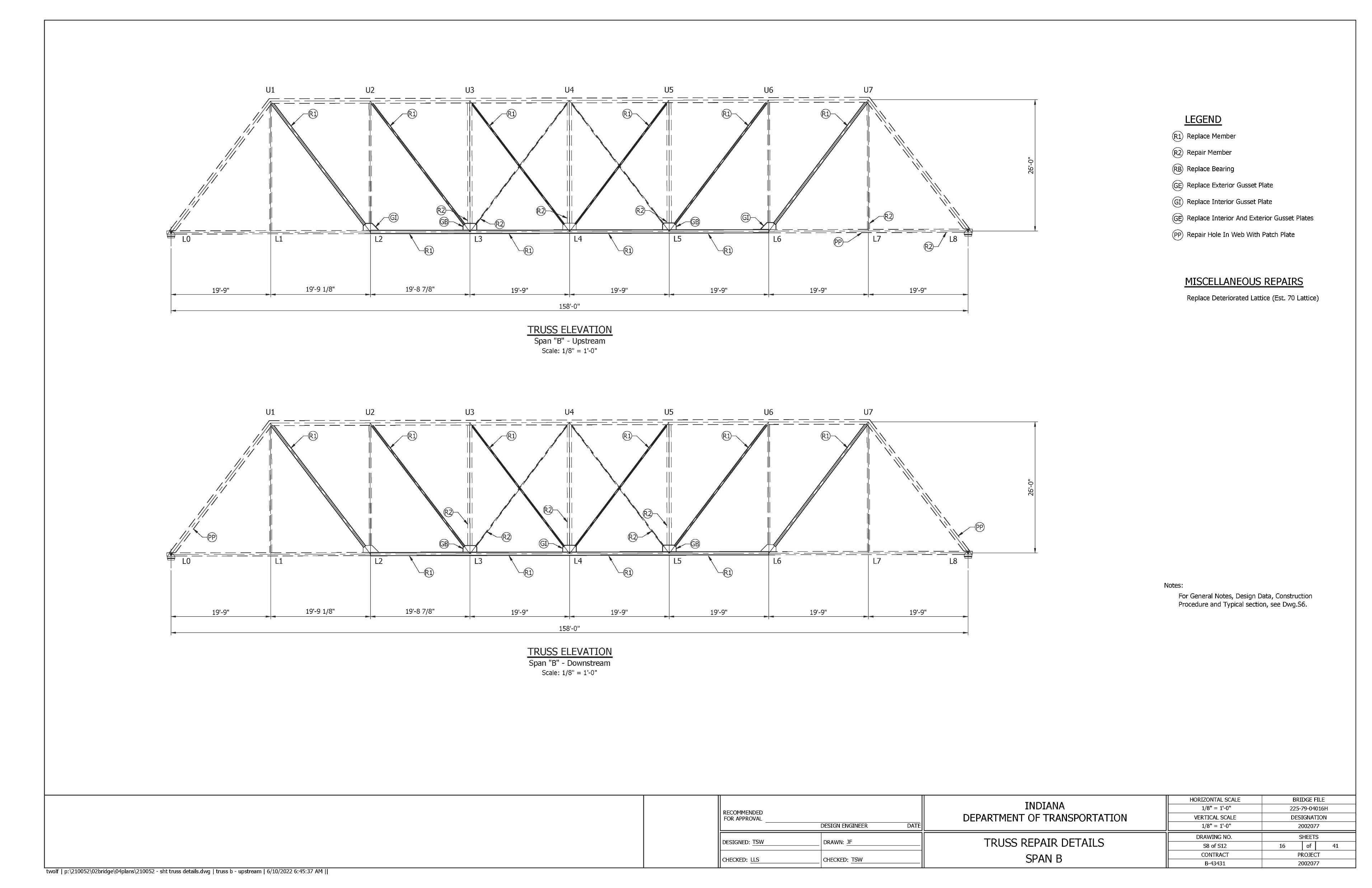 Proposed Work - SR 225 over Wabash River
Remove the existing concrete deck, curbs, approach slabs, railing, and portions of mudwalls
Reset truss bearings
Clean and paint truss and stringers
Replace or patch portions of abutments and wings
Construct deck, rails, portions of mudwalls, joints, portions of bridge seats, and approach slabs
Transition milling to tie into the bridge at each end and surface sealing the approach roadways
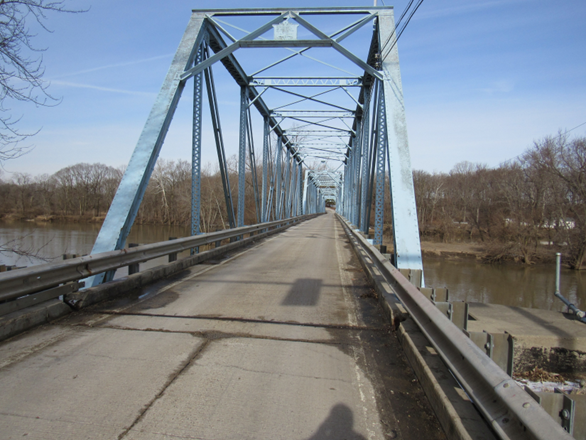 Proposed Work - SR 225 over Wabash River
Place revetment riprap on geotextiles around the wingwalls 
Place Class 1 Riprap around Piers 2 and 4
	Construct riprap drainage turnouts at all four corners of the bridge
	Construct wildlife crossings composed of compacted No. 53 stone against both abutments
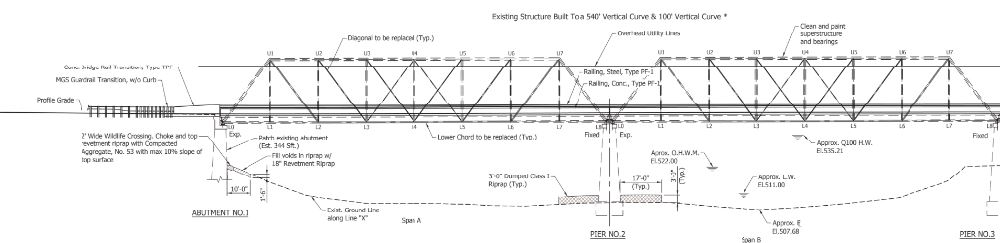 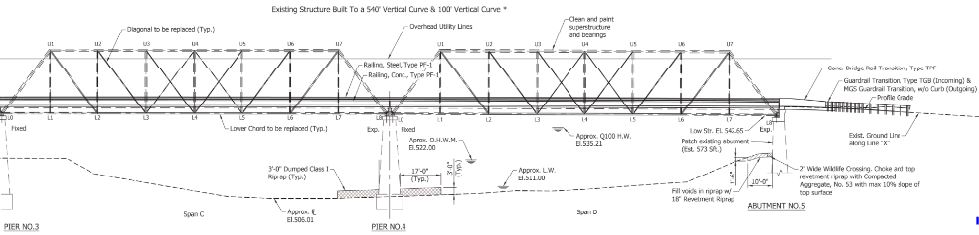 Proposed Work - SR 225 over Wabash River
Paint the structural steel to match the existing color
Replace the existing railing with PF-1 railing
Roadway would remain one lane with Traffic Signal
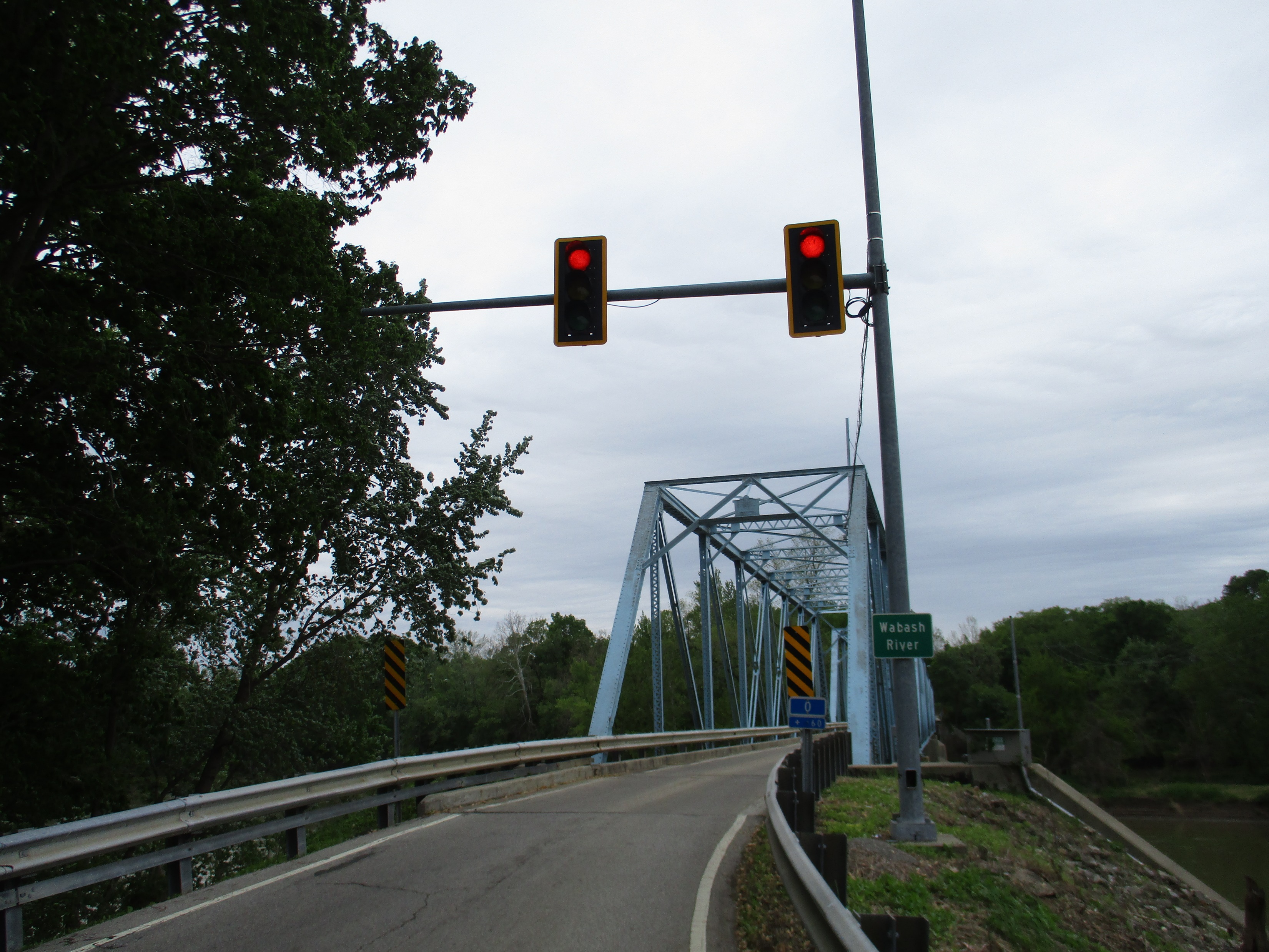 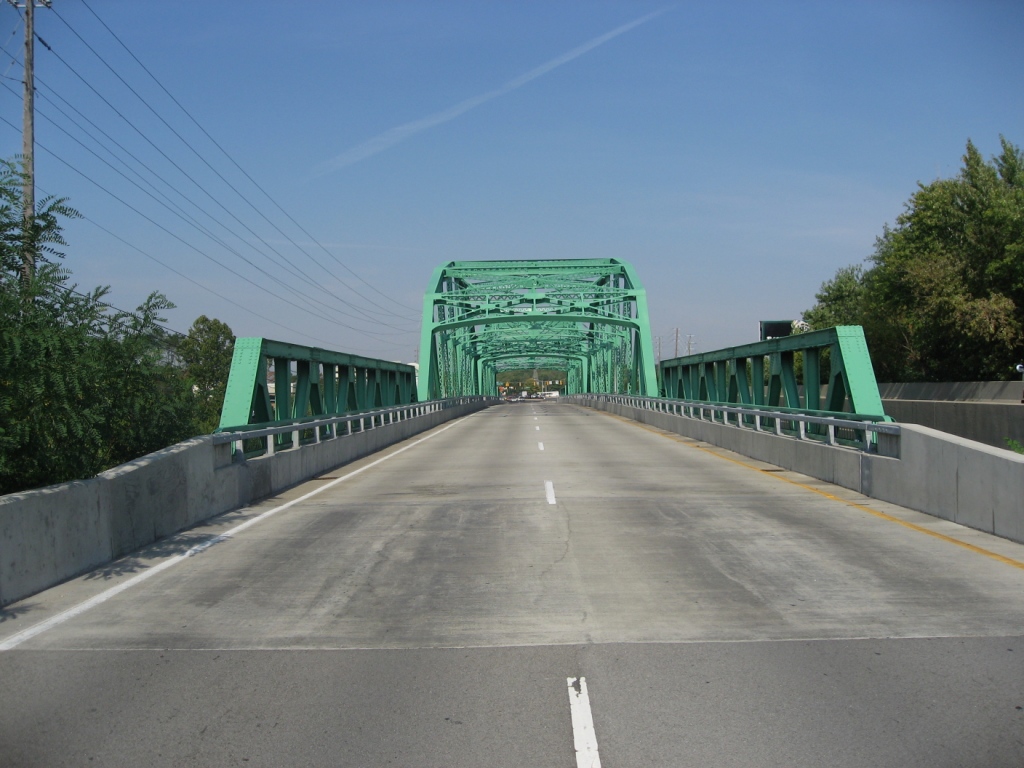 Example PF-1 Bridge Railing
Maintenance of Traffic (MOT)  SR 225 Bridge
Official detour for through traffic will use Old SR 25, I-65, and North River Road/SR 43.
This detour adds four miles for motorists and is already in place since the May 2022 bridge closure to thru traffic due to structural damage.
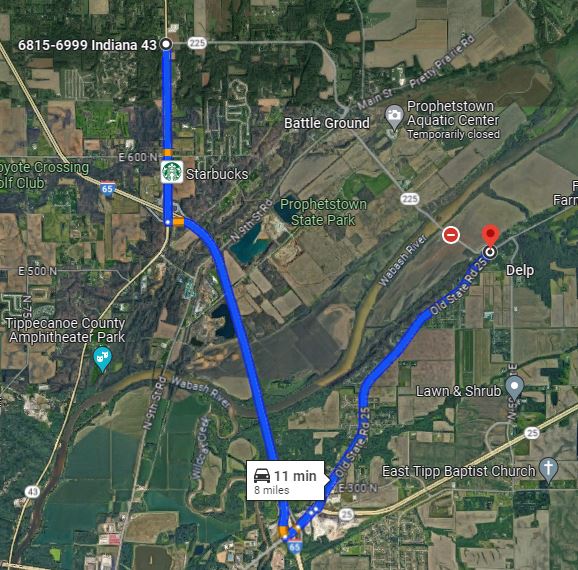 North River Road
Project Location
SR 225
Old State Road 25
I-65
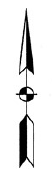 Construction Timeline  SR 225 over Wabash River
Bid and Letting in November 2024
Construction is anticipated to start in January 2025 and be completed by Fall 2026
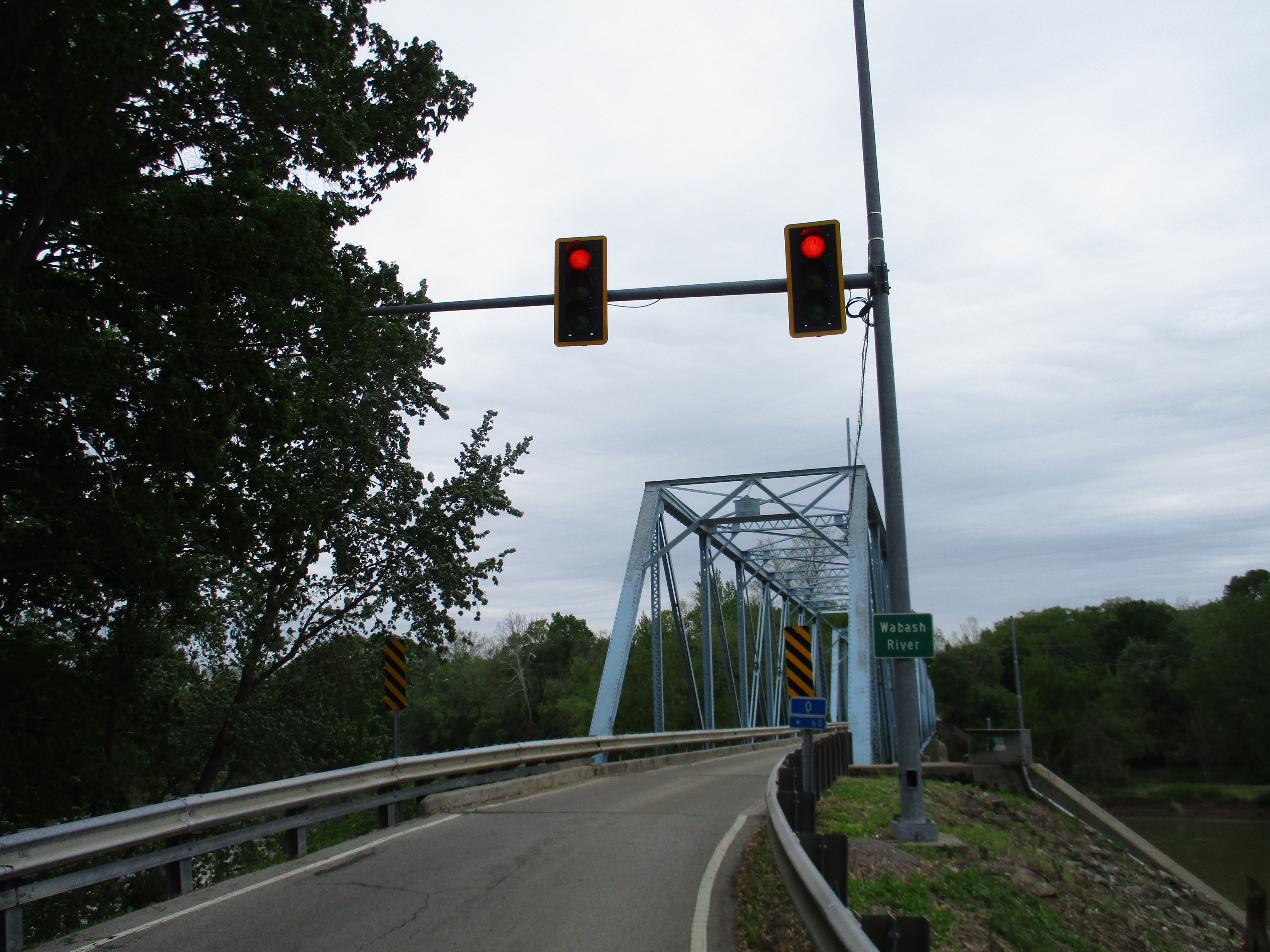 Next Steps
Public and project stakeholder input
 Comment Period Ends March 19, 2024
 Submit comments via options described in the project handout
INDOT review and evaluation
All comments are given full consideration during the decision-making process.
Certification of Public Involvement
Address comments, finalize and approve the environmental document, and complete the project design.
Communicate a decision
INDOT will notify project stakeholders of the decision.
Work through local media, social media outlets, and a legal notice.
Make project documents accessible via repositories.
Questions? Contact the Public Involvement Team.
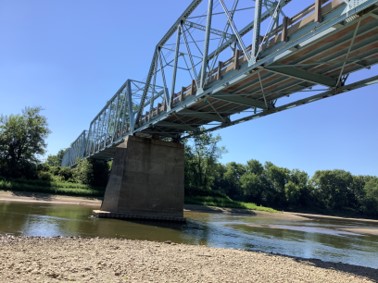 Comment Session
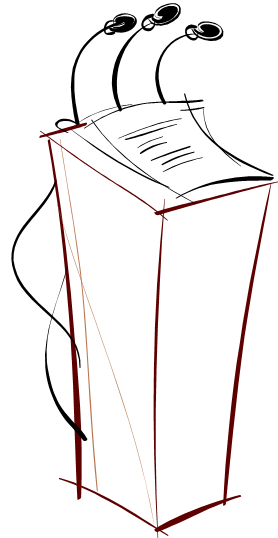 Speakers sign-in sheet.
Open to the floor for additional public comment.
Please come forward to the podium so that we may accurately record your statements.
Please be courteous and mindful of appropriate language.
Project Resource Locations
An announcement of this public hearing was posted to INDOT’s website and ran in a local paper.
A copy of the presentation and project documentation is available online via INDOT’s Crawfordsville website.
Follow Crawfordsville on X and Facebook!
INDOT West Central on Facebook
@INDOT_WCentral on X





855-463-6848 • INDOT4U.com • INDOT@indot.in.gov
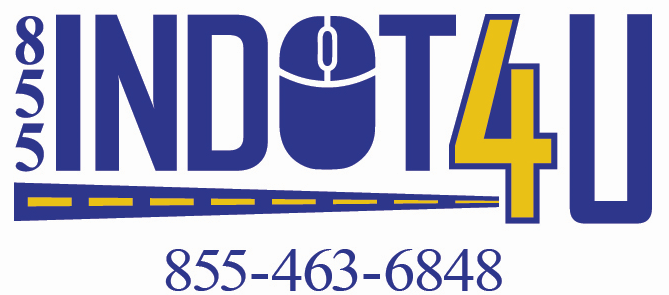 Contact Information for Comments
Arshad Ahmed
INDOT Crawfordsville District Office
41 West 300 North, Crawfordsville, IN 47933
Thank You
Please visit with project officials following the public comment session.
Informal questions and answers
View displays and preliminary plans
Thank you for your attendance this evening.
This public hearing is adjourned.